Programa de Integración Escolar
                           Escuela Republica de Francia
                           Apoyo Fonoaudiológico
                           constanzaopie@gmail.com
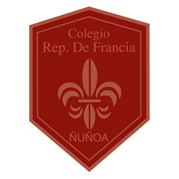 Continuemos trabajando las analogías semánticas
Durante esta semana seguiremos trabajando las analogías semánticas, con mayor complejidad. Mediante estas actividades estaremos trabajando el razonamiento y el pensamiento lógico, es decir, fortaleceremos la comprensión de nuestros hijos.
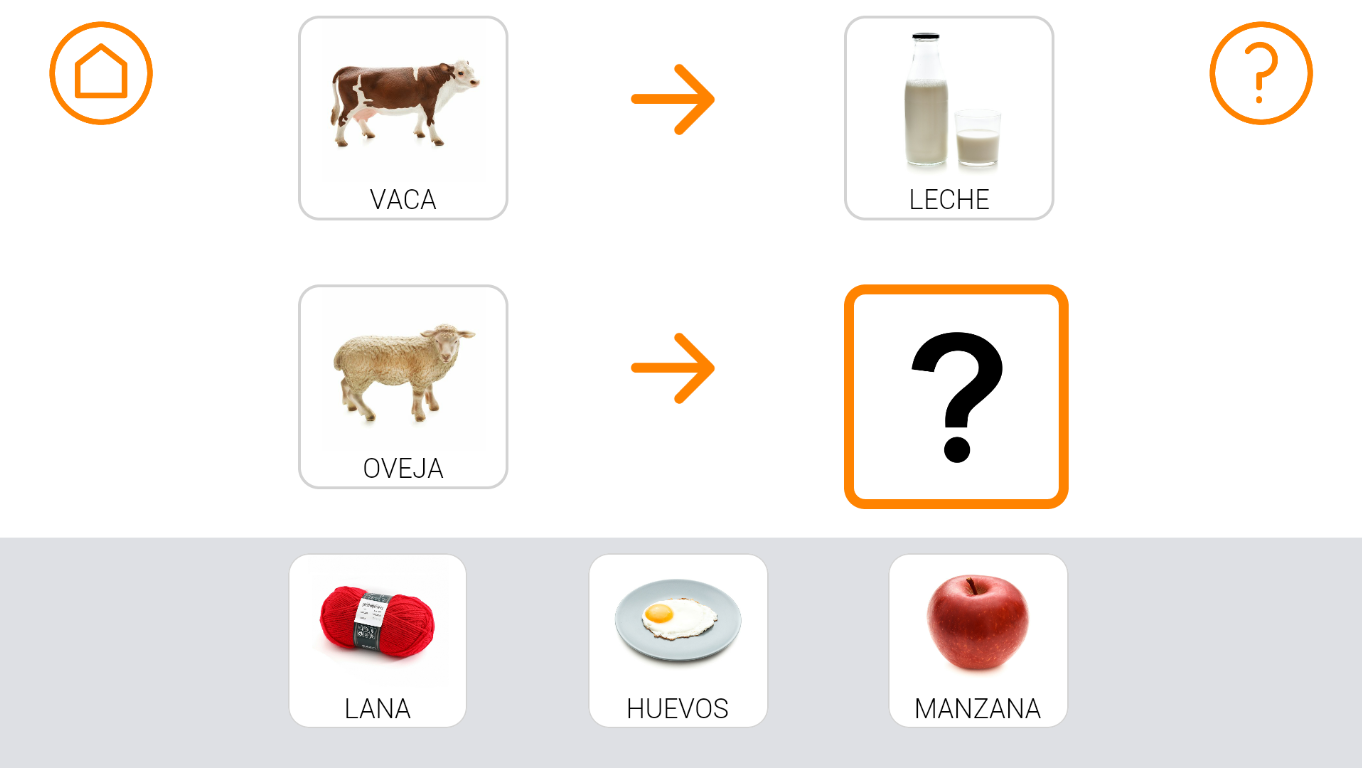 Decir: Vaca se relaciona con leche, oveja se relaciona con… Esperar que el alumno de la respuesta correcta sin brindarle ayuda, de presentar dificultades apretar clic y aparecerán alternativas como apoyo al estudiante, para facilitar la actividad.
Idealmente buscar que el alumno de una respuesta sin el apoyo de las alternativas.
Decir: Noche se relaciona con luna, día se relaciona con… Esperar que el alumno de la respuesta correcta, de presentar dificultades apretar clic y aparecerán alternativas como apoyo al estudiante.
Idealmente buscar que el alumno de una respuesta sin el apoyo de las alternativas.
Autor pictogramas: Sergio Palao Procedencia: ARASAAC (http://catedu.es/arasaac/) Licencia: CC (BY-NC-SA)
Soyvisual. Fundación Orange. Procedencia: www.soyvisual.org Licencia: CC (BY-NC-SA) 
Autores:: José Manuel Marcos , David Romero
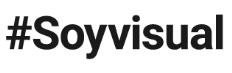 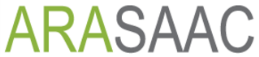 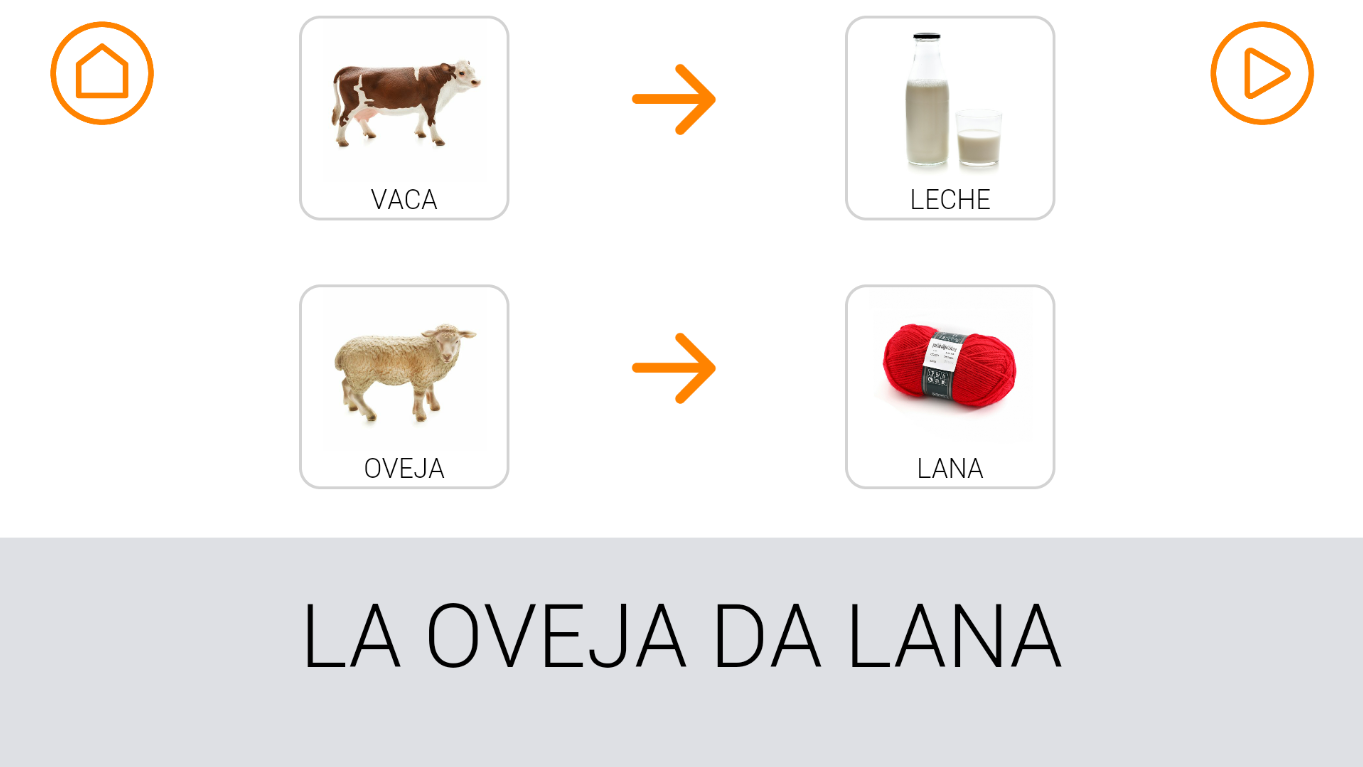 Una vez dada la respuesta preguntar: ¿por qué oveja se relaciona con lana?, con esto buscamos no solo fortalecer la comprensión, si no que buscamos fortalecer la argumentación de una respuesta. Por ejemplo: Oveja se junta con lana, porque de la oveja sacamos la lana. 
Realizar esta dinámica en cada analogía.
Autor pictogramas: Sergio Palao Procedencia: ARASAAC (http://catedu.es/arasaac/) Licencia: CC (BY-NC-SA)
Soyvisual. Fundación Orange. Procedencia: www.soyvisual.org Licencia: CC (BY-NC-SA) 
Autores:: José Manuel Marcos , David Romero
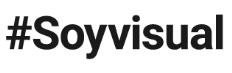 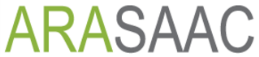 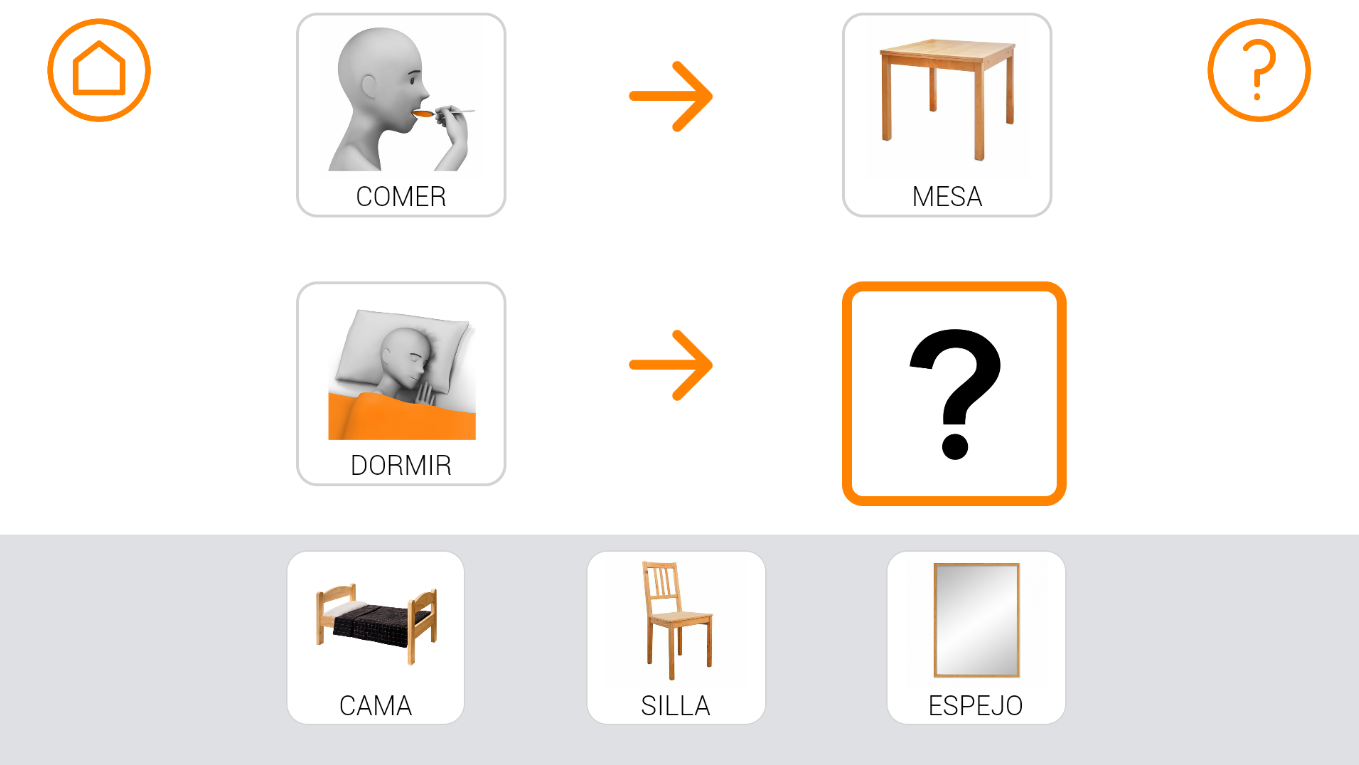 Autor pictogramas: Sergio Palao Procedencia: ARASAAC (http://catedu.es/arasaac/) Licencia: CC (BY-NC-SA)
Soyvisual. Fundación Orange. Procedencia: www.soyvisual.org Licencia: CC (BY-NC-SA) 
Autores:: José Manuel Marcos , David Romero
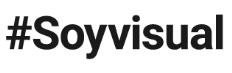 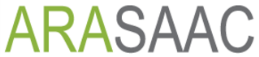 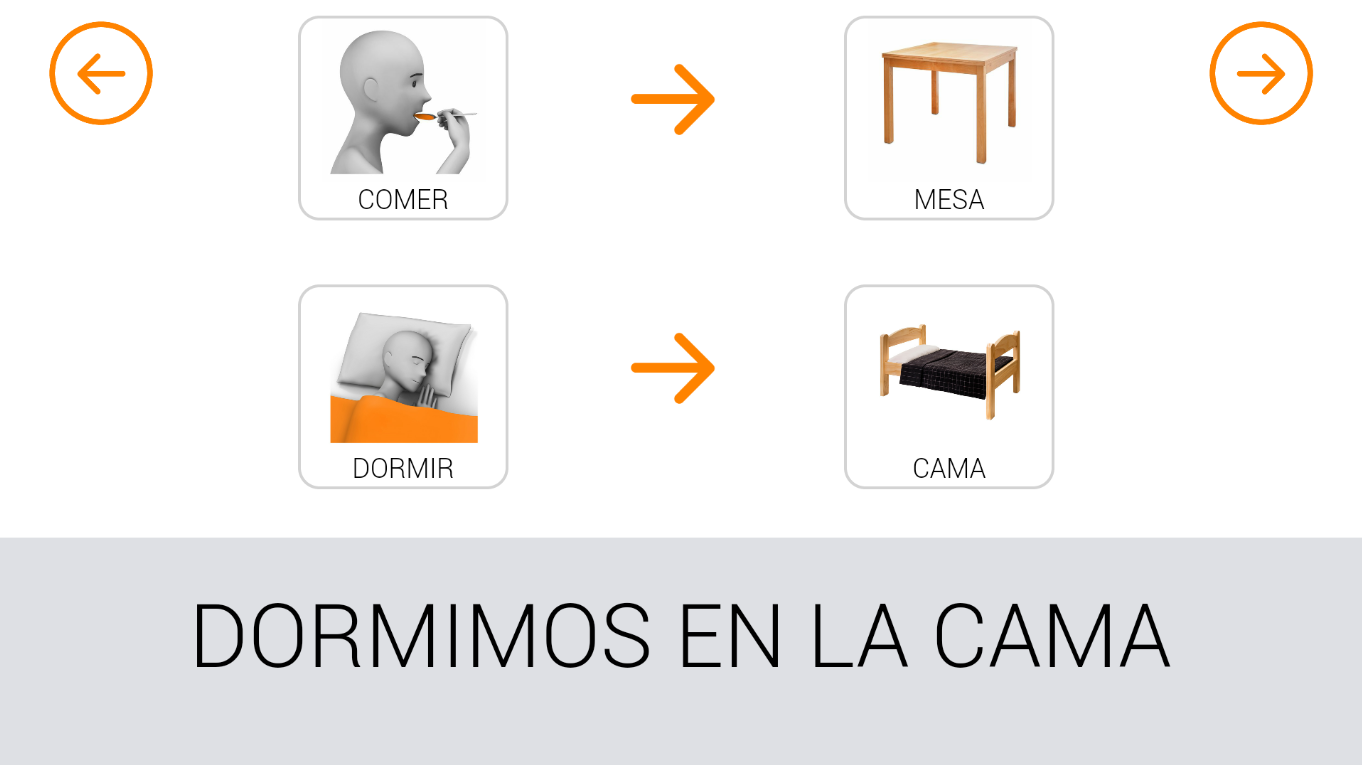 Autor pictogramas: Sergio Palao Procedencia: ARASAAC (http://catedu.es/arasaac/) Licencia: CC (BY-NC-SA)
Soyvisual. Fundación Orange. Procedencia: www.soyvisual.org Licencia: CC (BY-NC-SA) 
Autores:: José Manuel Marcos , David Romero
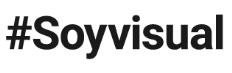 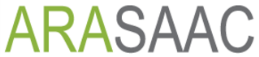 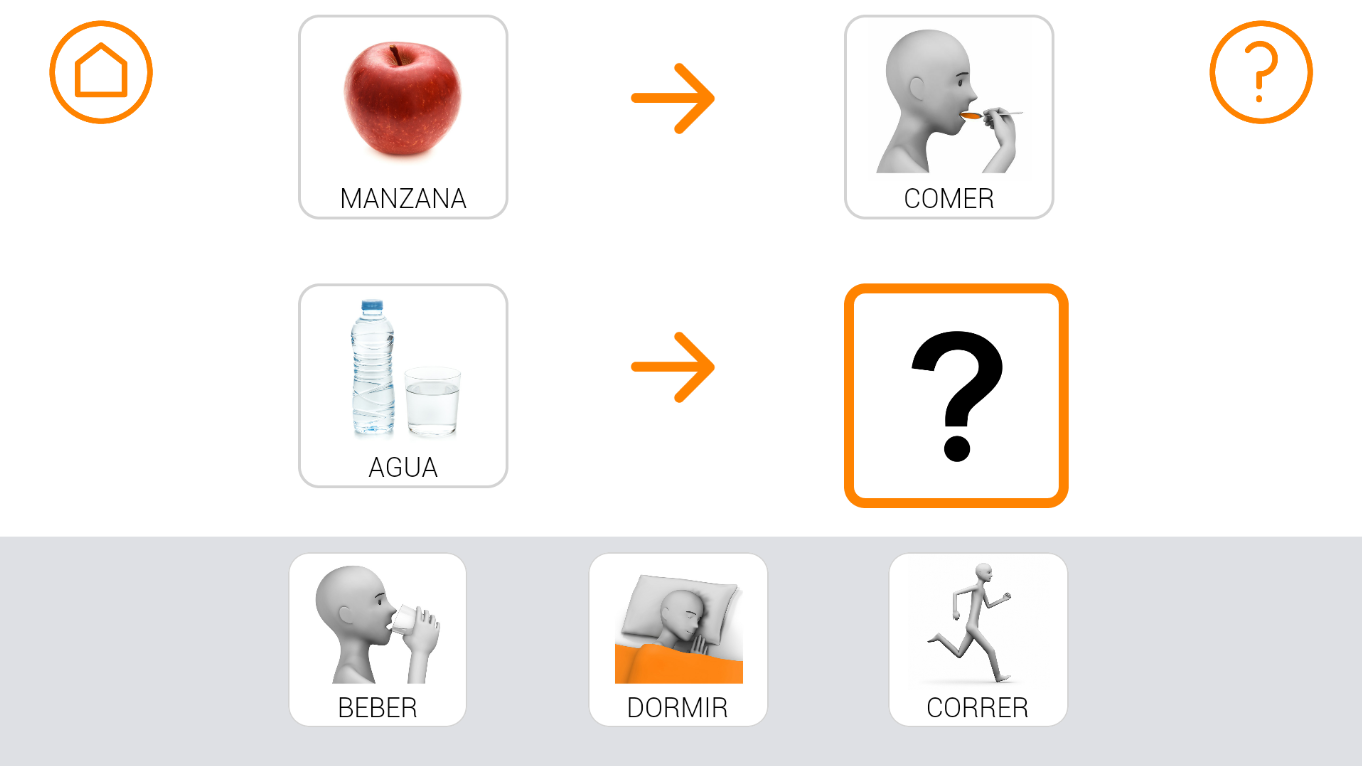 Autor pictogramas: Sergio Palao Procedencia: ARASAAC (http://catedu.es/arasaac/) Licencia: CC (BY-NC-SA)
Soyvisual. Fundación Orange. Procedencia: www.soyvisual.org Licencia: CC (BY-NC-SA) 
Autores:: José Manuel Marcos , David Romero
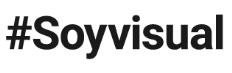 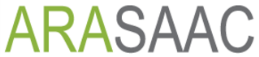 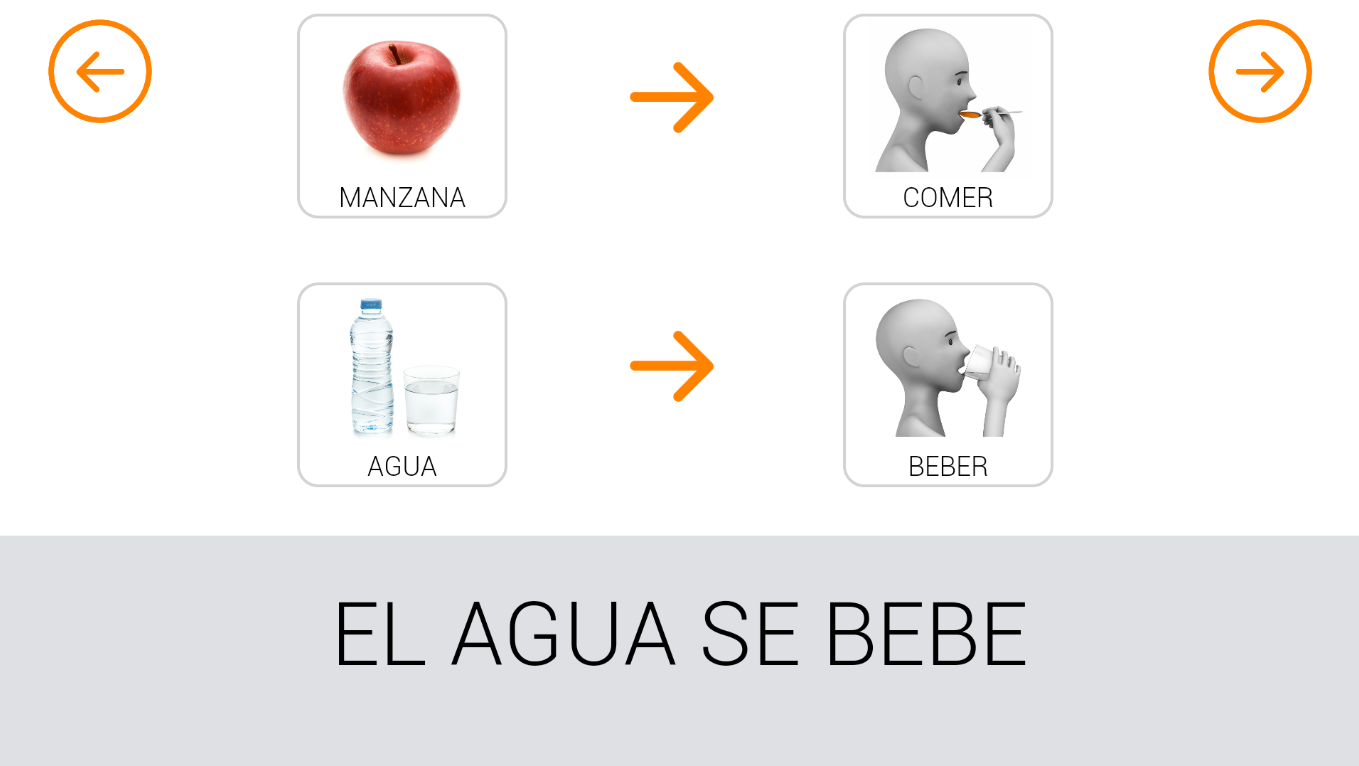 Autor pictogramas: Sergio Palao Procedencia: ARASAAC (http://catedu.es/arasaac/) Licencia: CC (BY-NC-SA)
Soyvisual. Fundación Orange. Procedencia: www.soyvisual.org Licencia: CC (BY-NC-SA) 
Autores:: José Manuel Marcos , David Romero
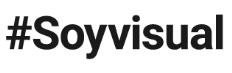 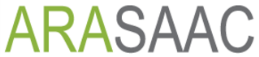 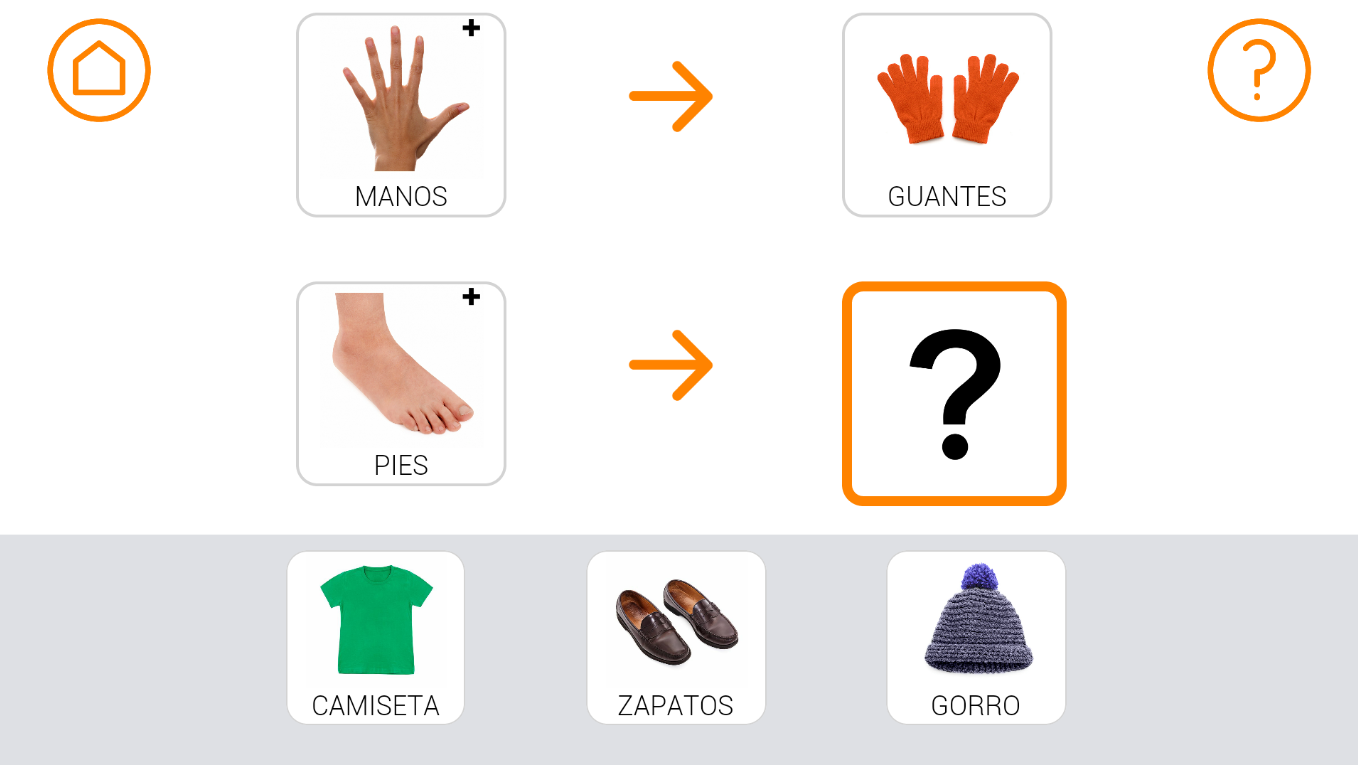 Autor pictogramas: Sergio Palao Procedencia: ARASAAC (http://catedu.es/arasaac/) Licencia: CC (BY-NC-SA)
Soyvisual. Fundación Orange. Procedencia: www.soyvisual.org Licencia: CC (BY-NC-SA) 
Autores:: José Manuel Marcos , David Romero
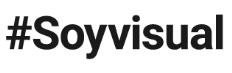 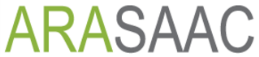 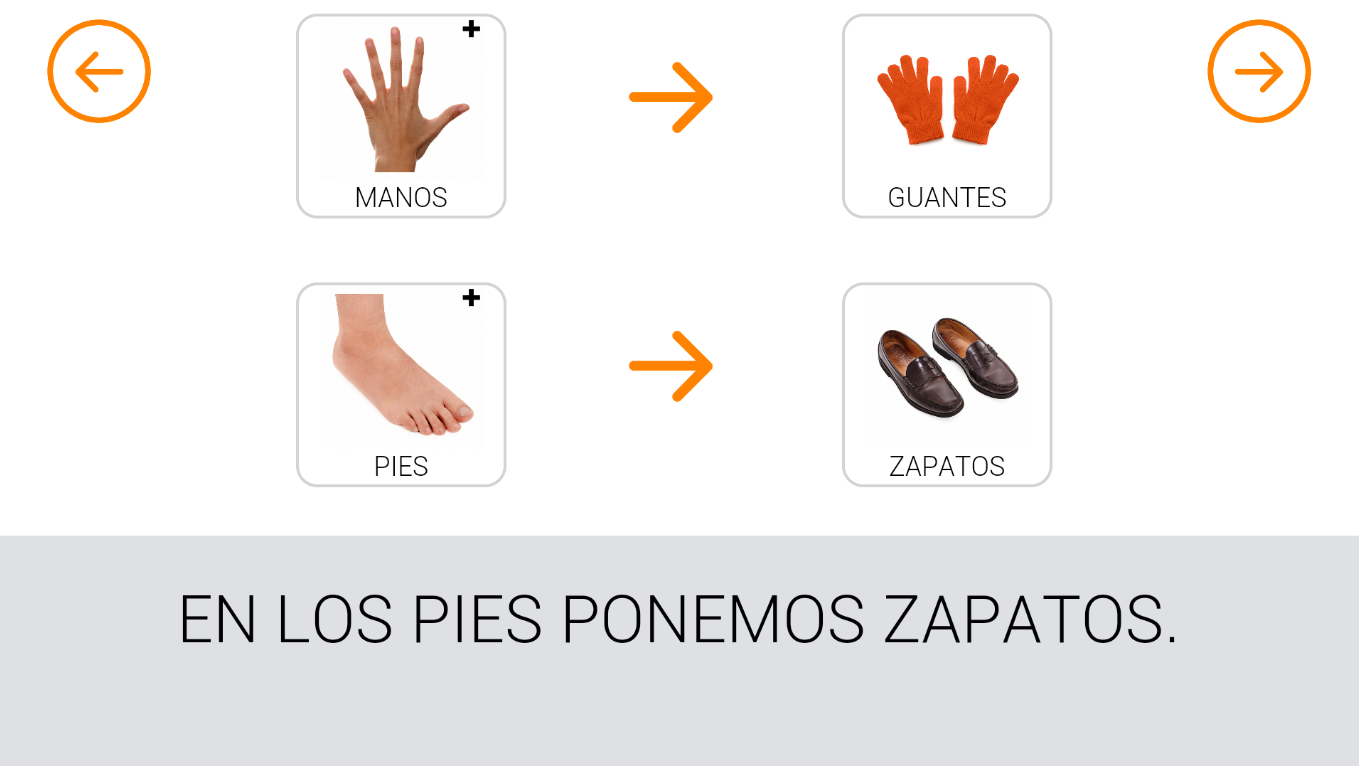 Autor pictogramas: Sergio Palao Procedencia: ARASAAC (http://catedu.es/arasaac/) Licencia: CC (BY-NC-SA)
Soyvisual. Fundación Orange. Procedencia: www.soyvisual.org Licencia: CC (BY-NC-SA) 
Autores:: José Manuel Marcos , David Romero
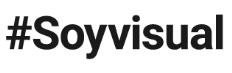 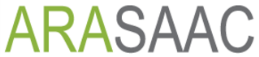 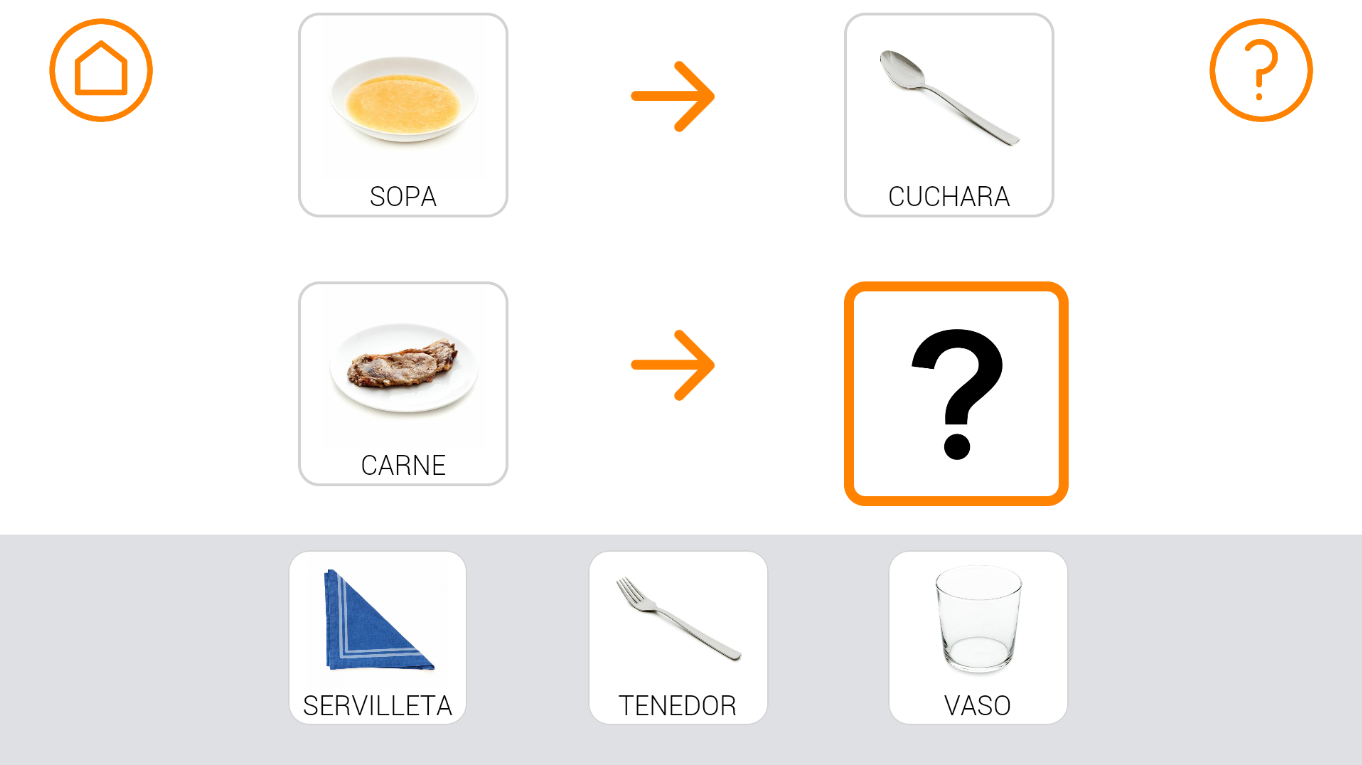 Autor pictogramas: Sergio Palao Procedencia: ARASAAC (http://catedu.es/arasaac/) Licencia: CC (BY-NC-SA)
Soyvisual. Fundación Orange. Procedencia: www.soyvisual.org Licencia: CC (BY-NC-SA) 
Autores:: José Manuel Marcos , David Romero
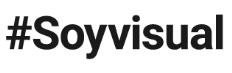 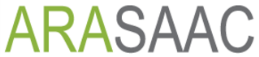 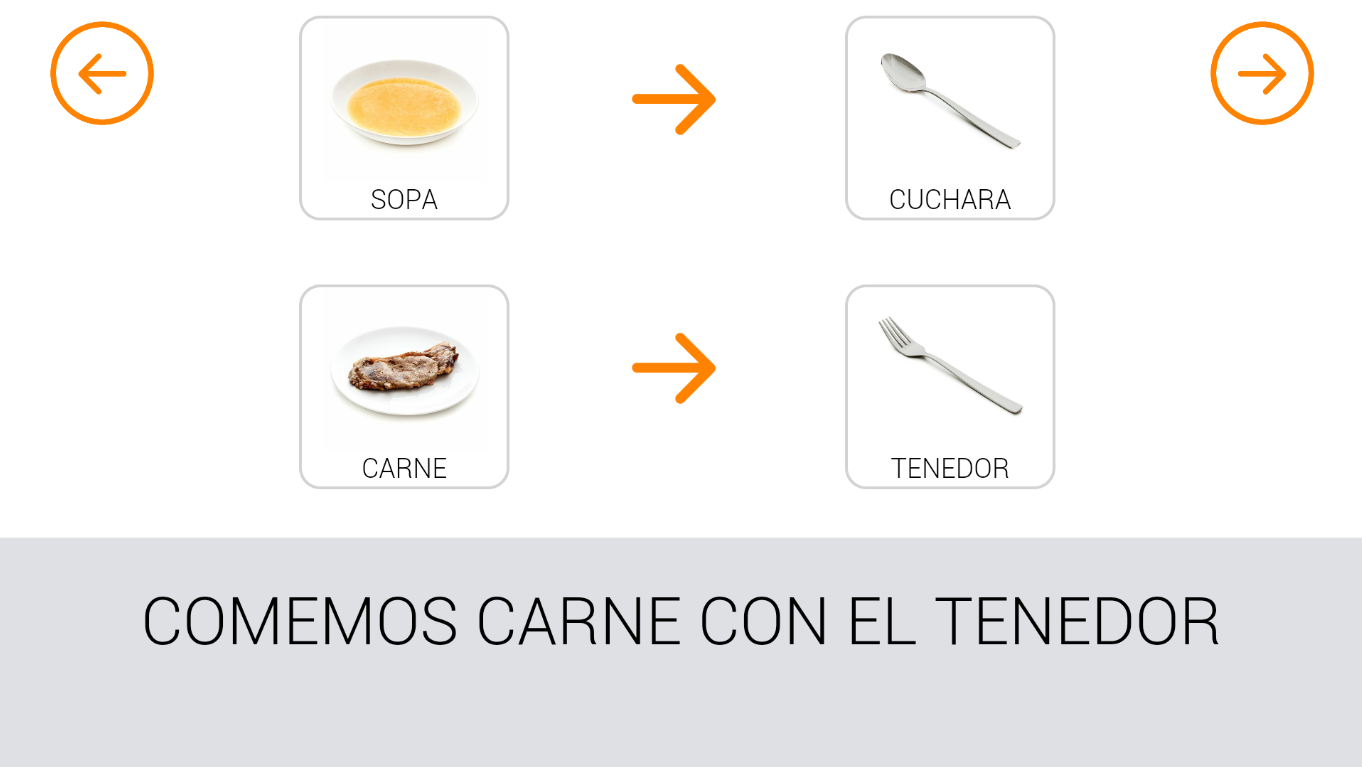 Autor pictogramas: Sergio Palao Procedencia: ARASAAC (http://catedu.es/arasaac/) Licencia: CC (BY-NC-SA)
Soyvisual. Fundación Orange. Procedencia: www.soyvisual.org Licencia: CC (BY-NC-SA) 
Autores:: José Manuel Marcos , David Romero
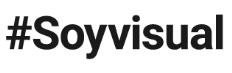 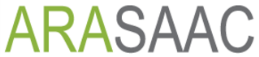 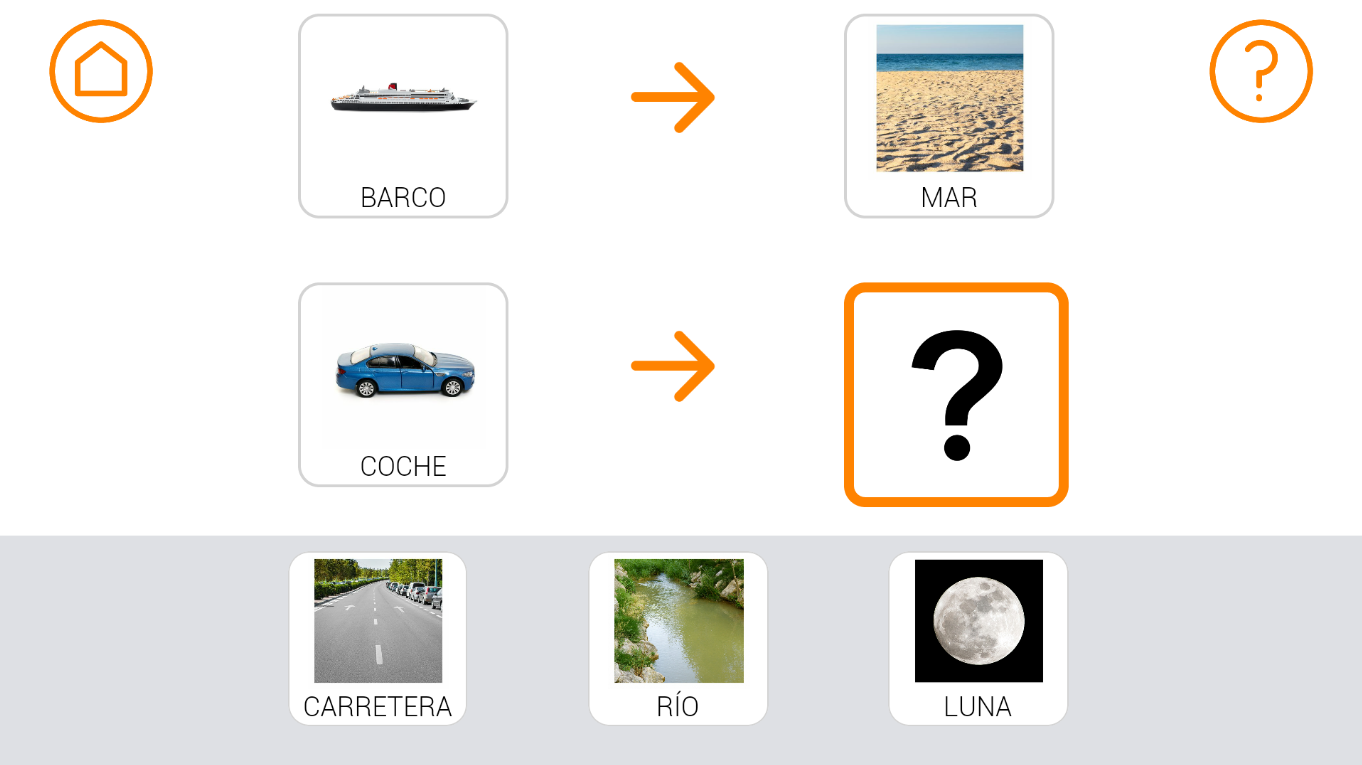 Autor pictogramas: Sergio Palao Procedencia: ARASAAC (http://catedu.es/arasaac/) Licencia: CC (BY-NC-SA)
Soyvisual. Fundación Orange. Procedencia: www.soyvisual.org Licencia: CC (BY-NC-SA) 
Autores:: José Manuel Marcos , David Romero
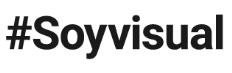 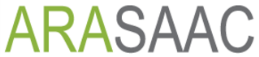 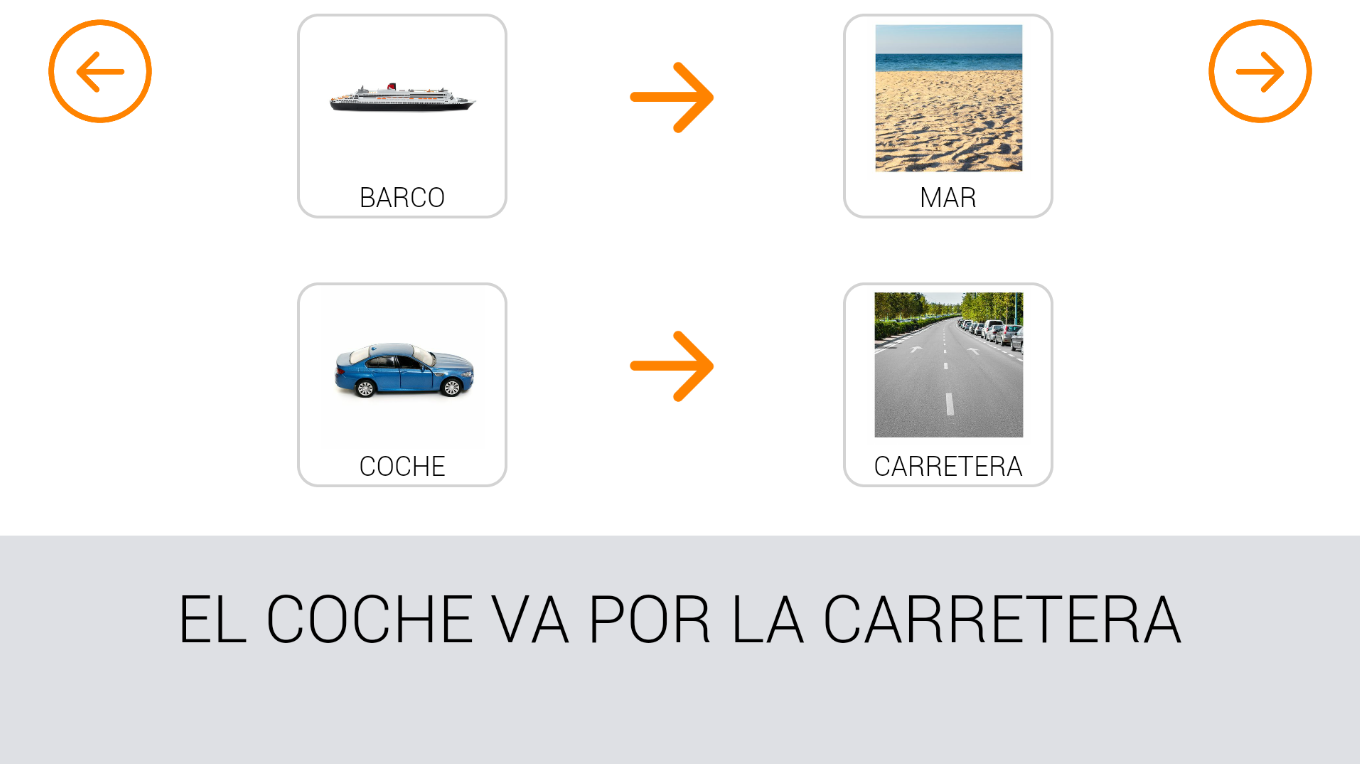 Autor pictogramas: Sergio Palao Procedencia: ARASAAC (http://catedu.es/arasaac/) Licencia: CC (BY-NC-SA)
Soyvisual. Fundación Orange. Procedencia: www.soyvisual.org Licencia: CC (BY-NC-SA) 
Autores:: José Manuel Marcos , David Romero
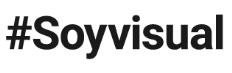 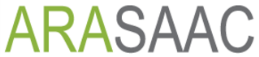 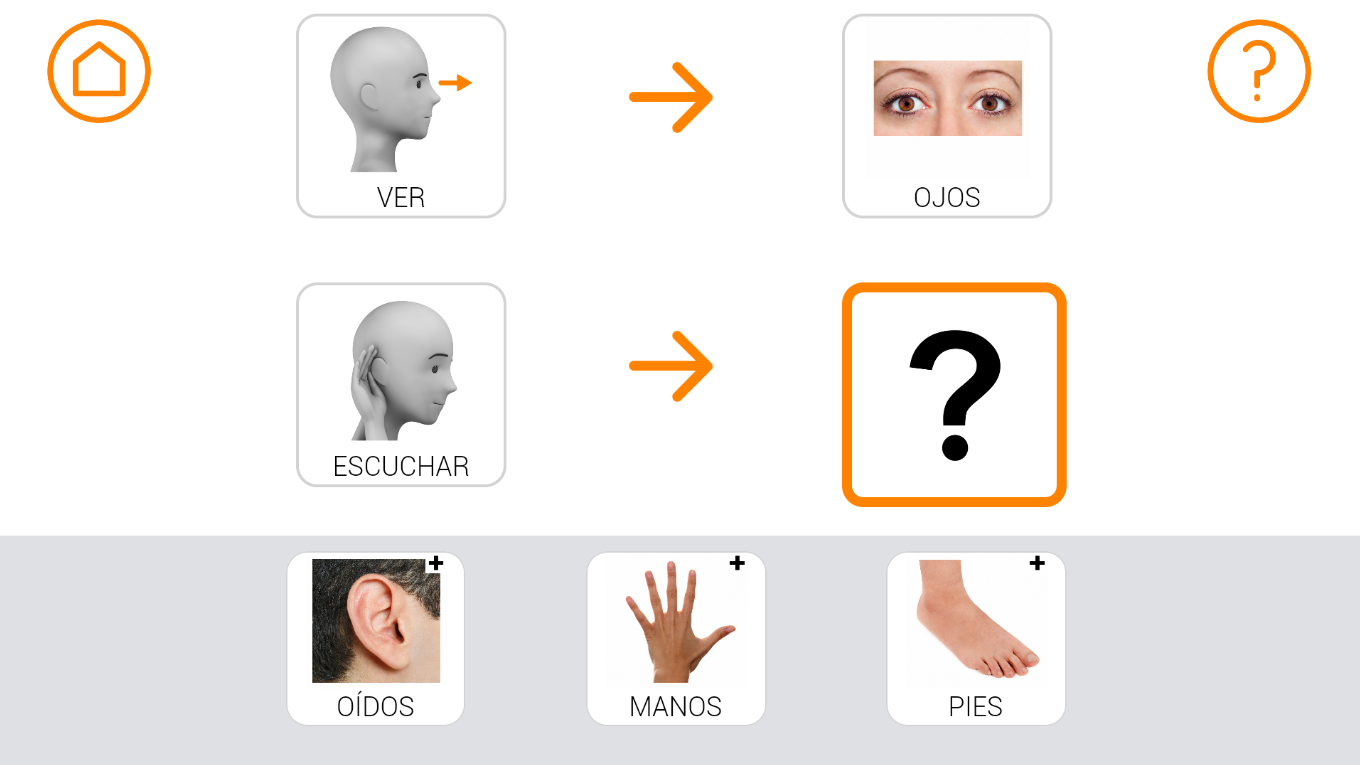 Autor pictogramas: Sergio Palao Procedencia: ARASAAC (http://catedu.es/arasaac/) Licencia: CC (BY-NC-SA)
Soyvisual. Fundación Orange. Procedencia: www.soyvisual.org Licencia: CC (BY-NC-SA) 
Autores:: José Manuel Marcos , David Romero
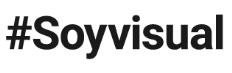 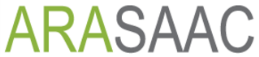 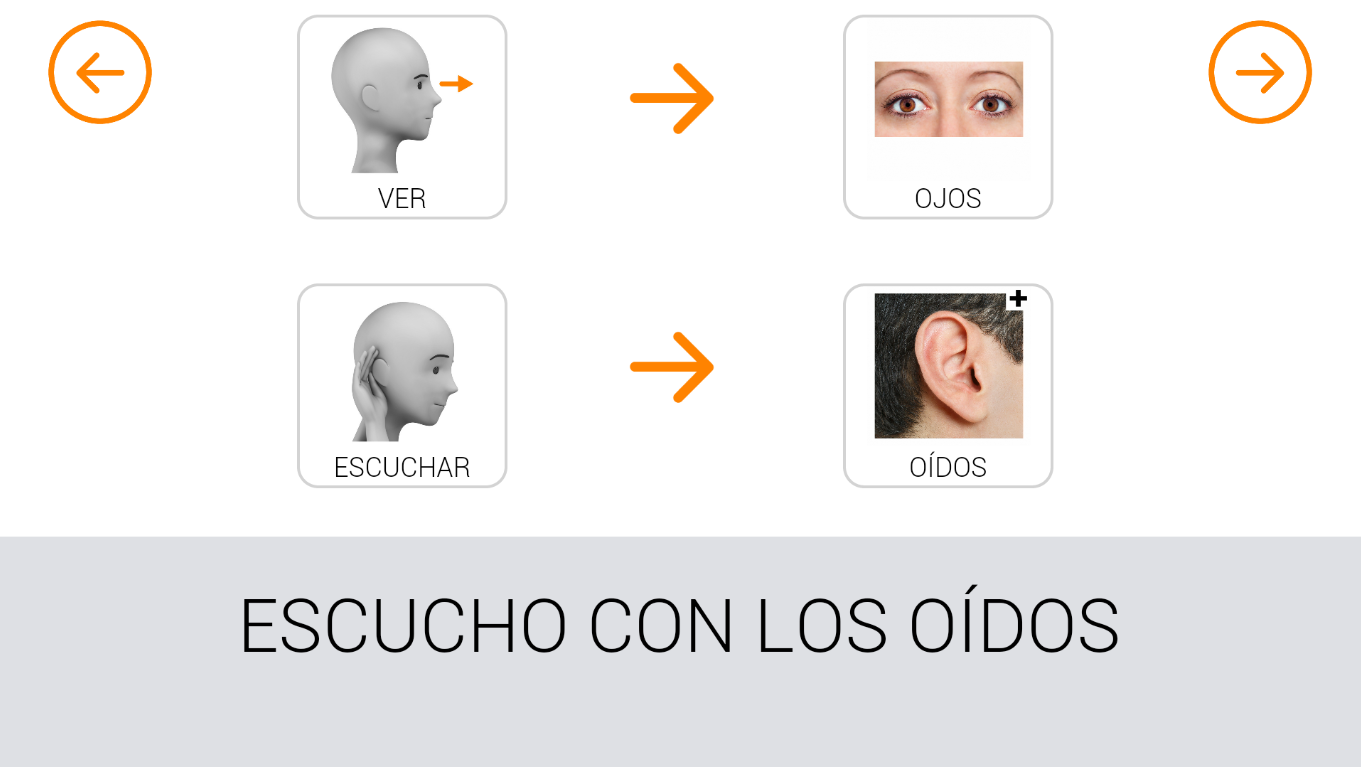 Autor pictogramas: Sergio Palao Procedencia: ARASAAC (http://catedu.es/arasaac/) Licencia: CC (BY-NC-SA)
Soyvisual. Fundación Orange. Procedencia: www.soyvisual.org Licencia: CC (BY-NC-SA) 
Autores:: José Manuel Marcos , David Romero
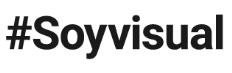 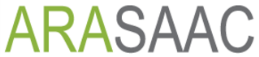 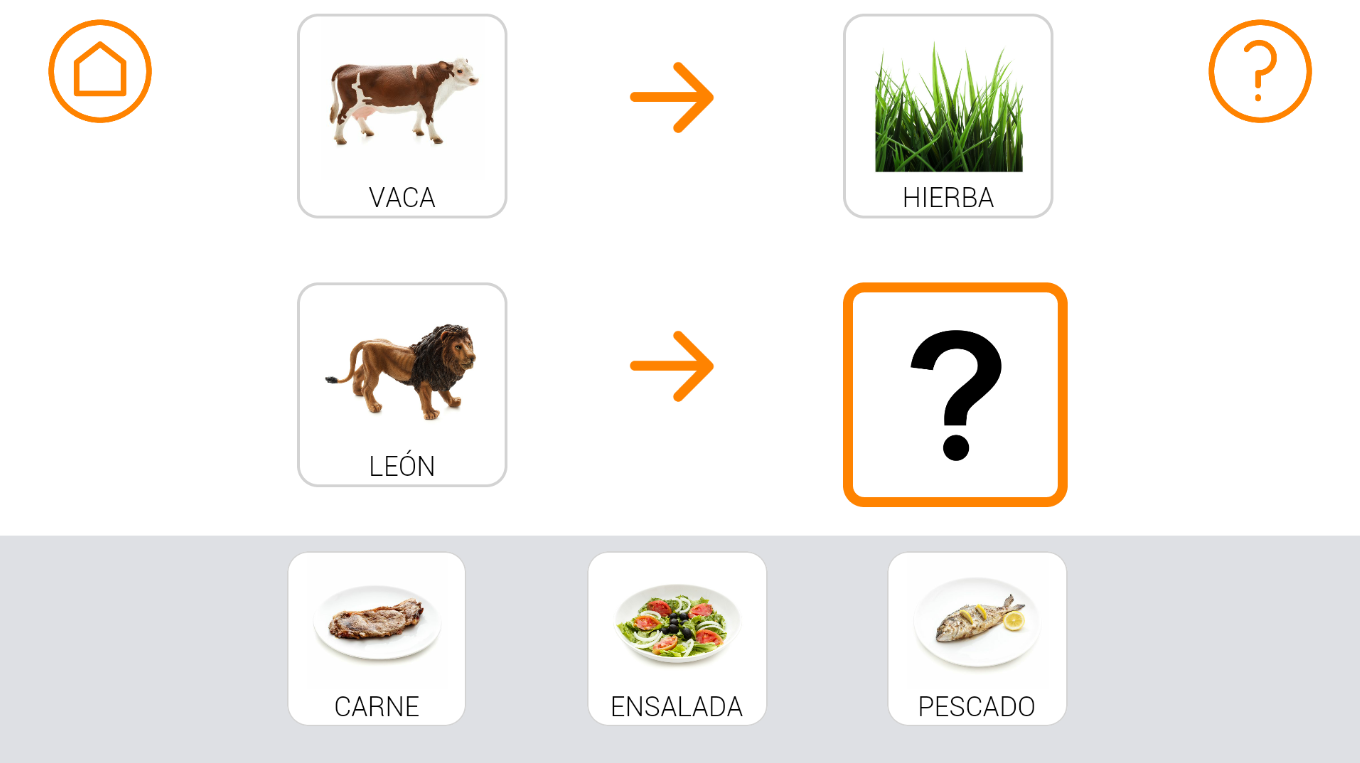 Autor pictogramas: Sergio Palao Procedencia: ARASAAC (http://catedu.es/arasaac/) Licencia: CC (BY-NC-SA)
Soyvisual. Fundación Orange. Procedencia: www.soyvisual.org Licencia: CC (BY-NC-SA) 
Autores:: José Manuel Marcos , David Romero
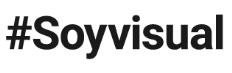 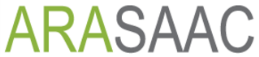 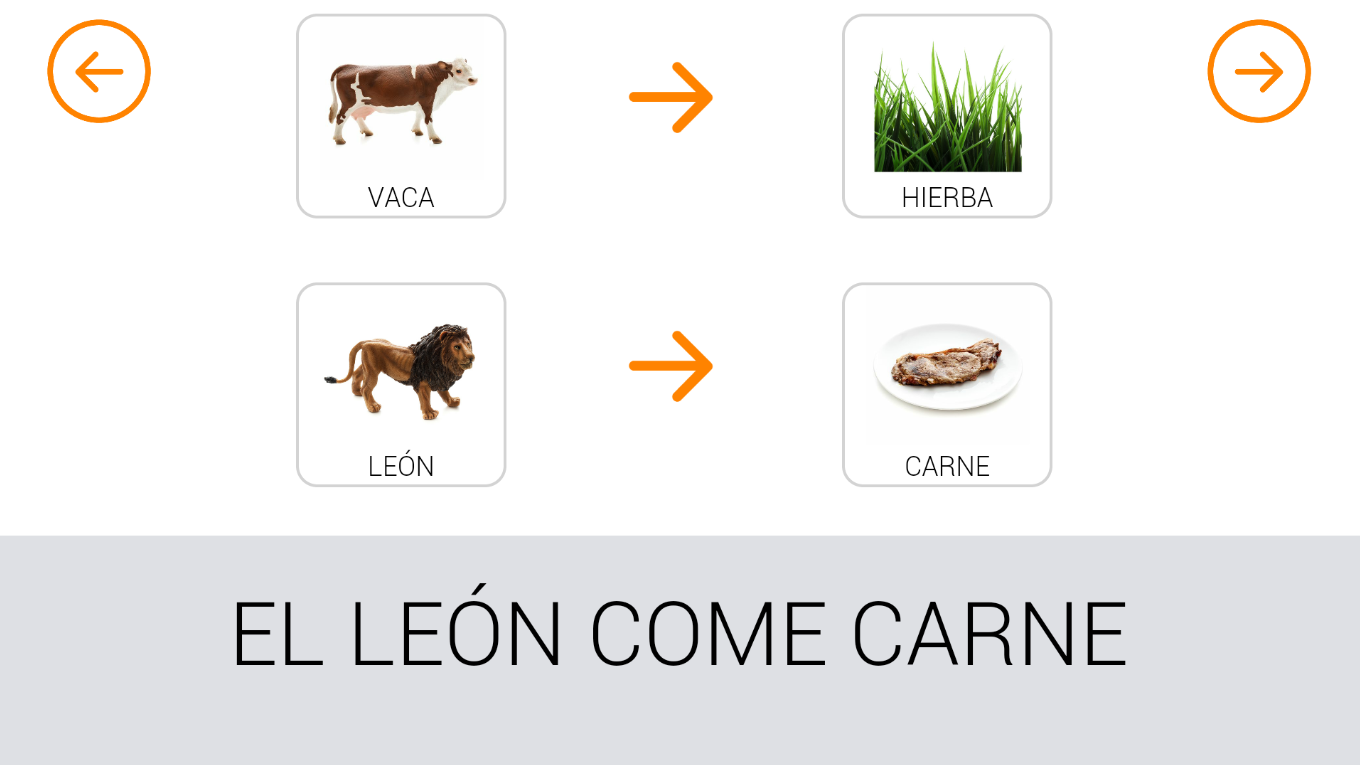 Autor pictogramas: Sergio Palao Procedencia: ARASAAC (http://catedu.es/arasaac/) Licencia: CC (BY-NC-SA)
Soyvisual. Fundación Orange. Procedencia: www.soyvisual.org Licencia: CC (BY-NC-SA) 
Autores:: José Manuel Marcos , David Romero
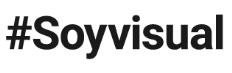 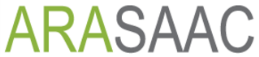 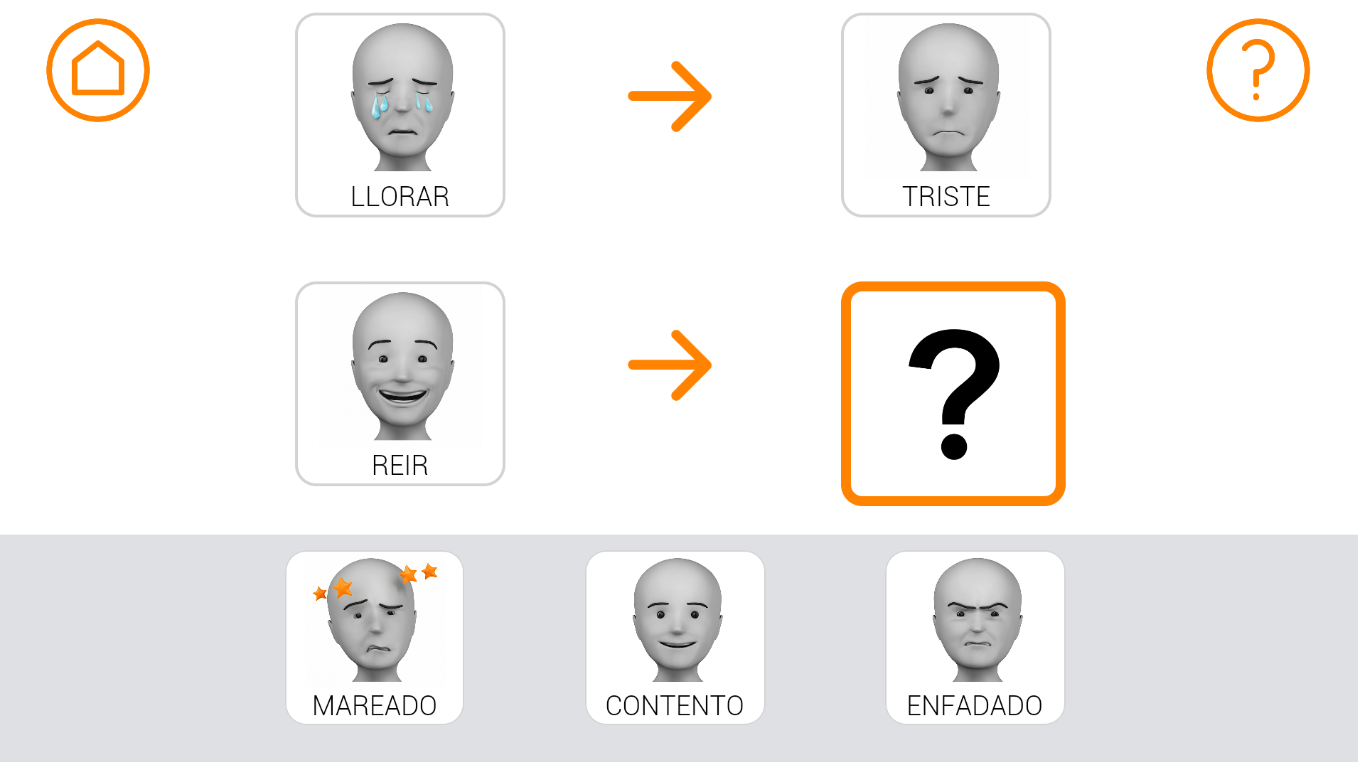 Autor pictogramas: Sergio Palao Procedencia: ARASAAC (http://catedu.es/arasaac/) Licencia: CC (BY-NC-SA)
Soyvisual. Fundación Orange. Procedencia: www.soyvisual.org Licencia: CC (BY-NC-SA) 
Autores:: José Manuel Marcos , David Romero
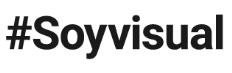 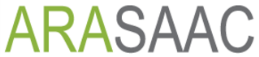 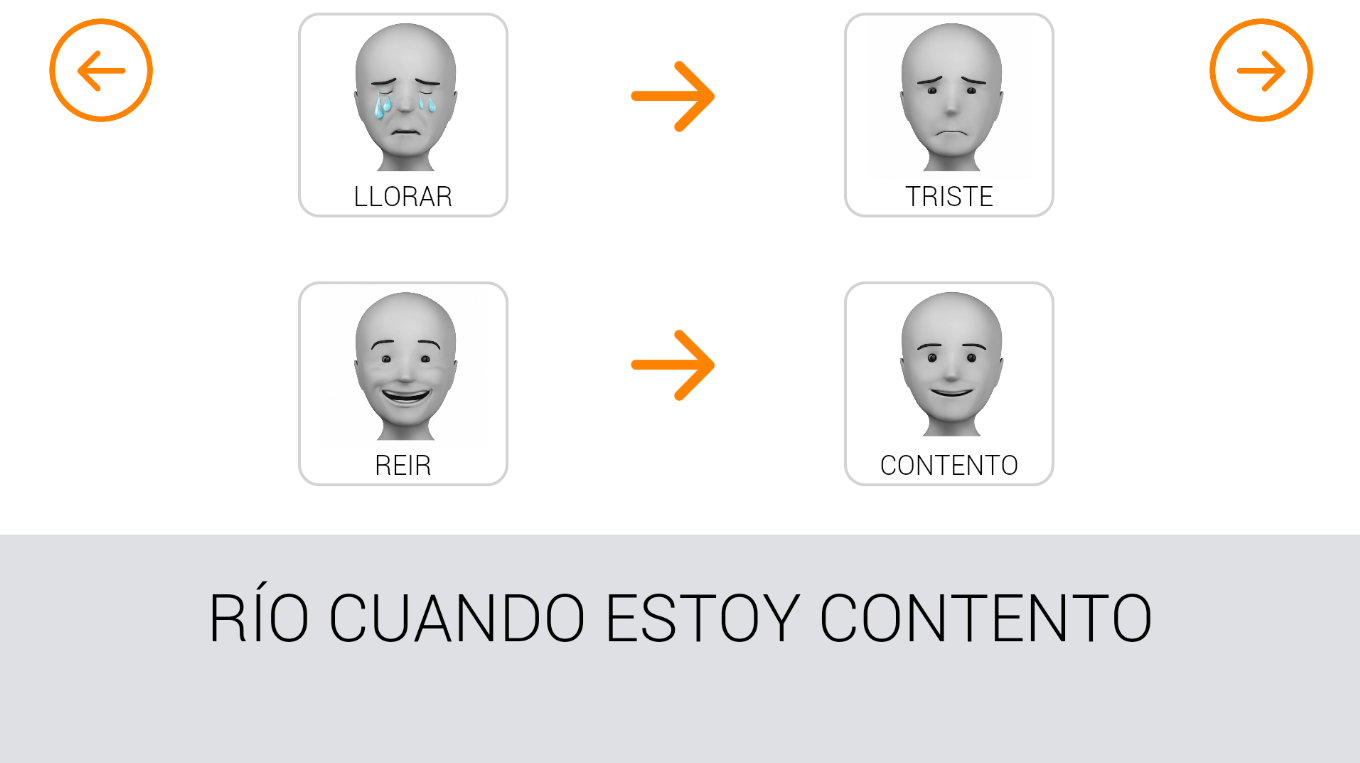 Autor pictogramas: Sergio Palao Procedencia: ARASAAC (http://catedu.es/arasaac/) Licencia: CC (BY-NC-SA)
Soyvisual. Fundación Orange. Procedencia: www.soyvisual.org Licencia: CC (BY-NC-SA) 
Autores:: José Manuel Marcos , David Romero
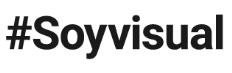 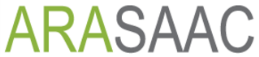 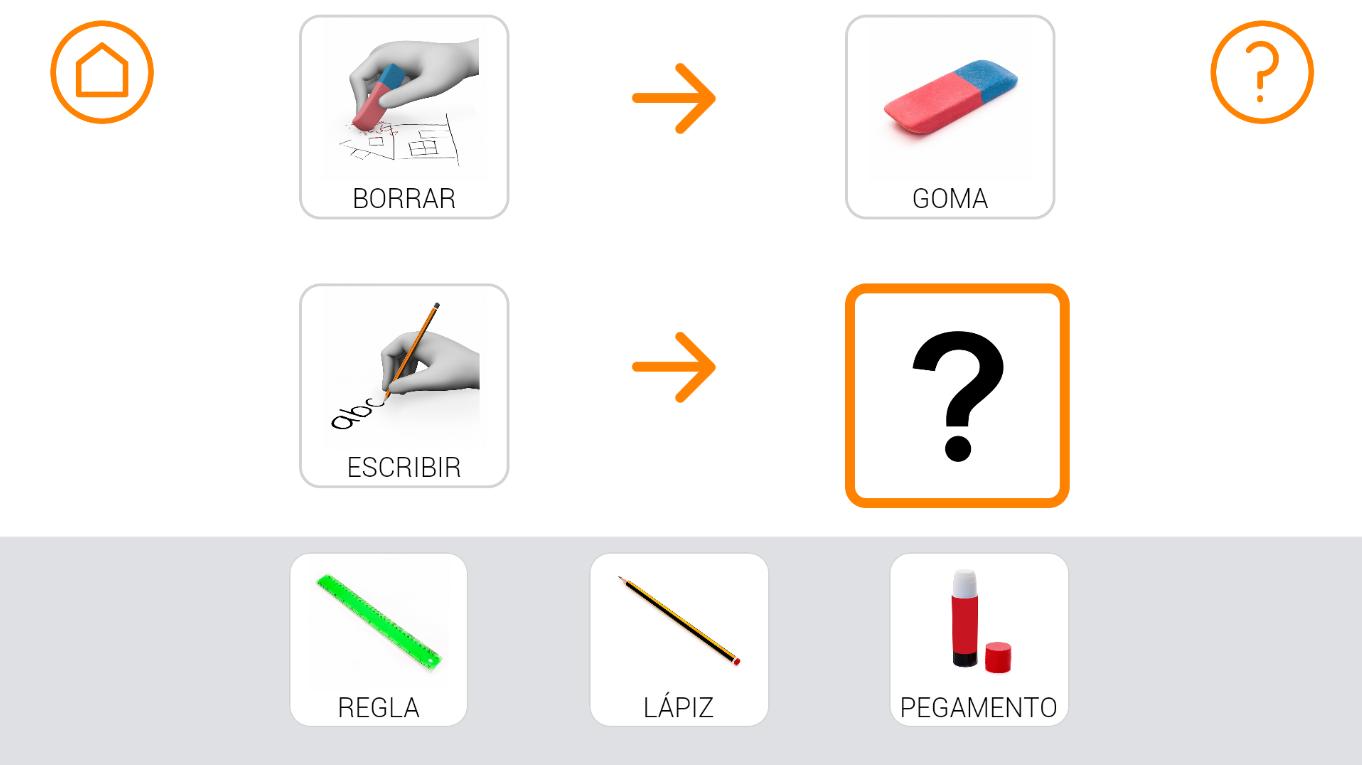 Autor pictogramas: Sergio Palao Procedencia: ARASAAC (http://catedu.es/arasaac/) Licencia: CC (BY-NC-SA)
Soyvisual. Fundación Orange. Procedencia: www.soyvisual.org Licencia: CC (BY-NC-SA) 
Autores:: José Manuel Marcos , David Romero
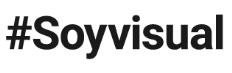 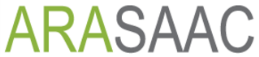 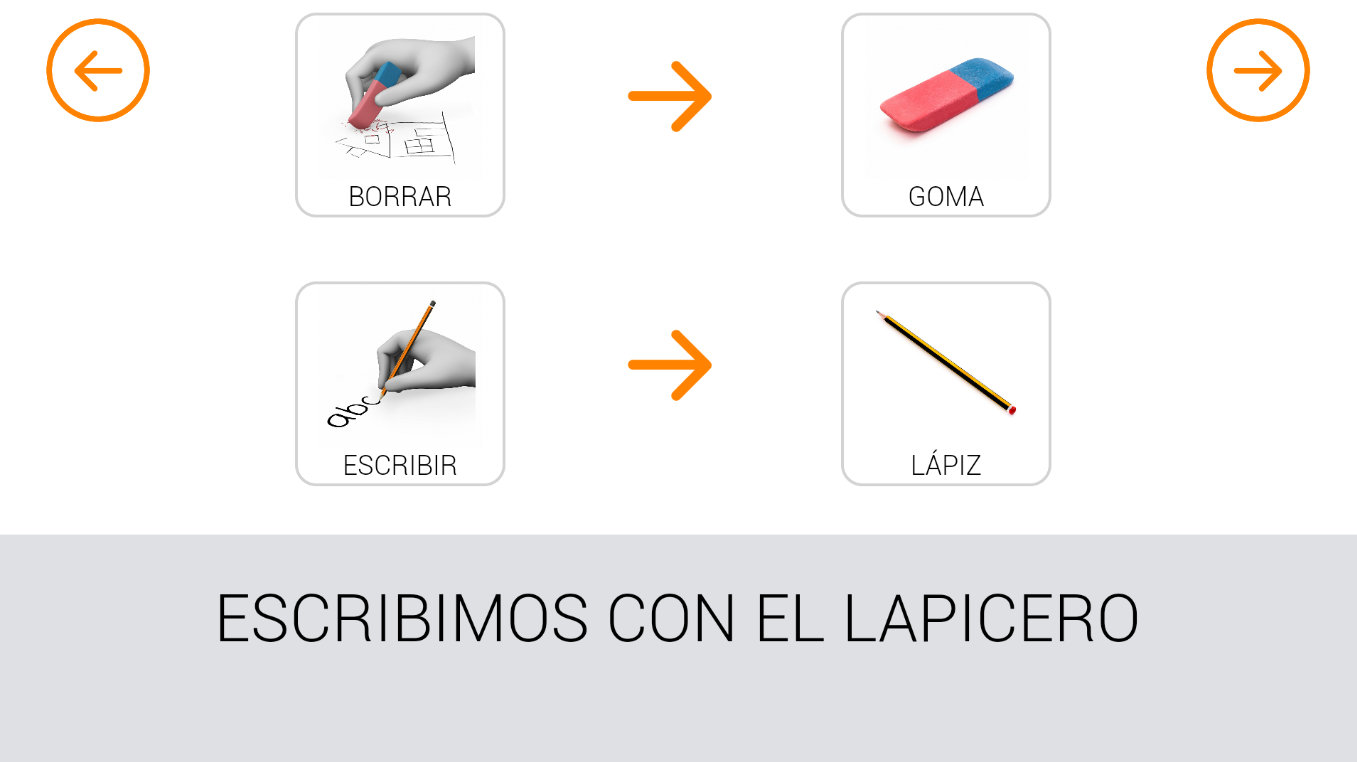 Autor pictogramas: Sergio Palao Procedencia: ARASAAC (http://catedu.es/arasaac/) Licencia: CC (BY-NC-SA)
Soyvisual. Fundación Orange. Procedencia: www.soyvisual.org Licencia: CC (BY-NC-SA) 
Autores:: José Manuel Marcos , David Romero
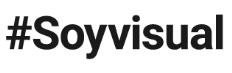 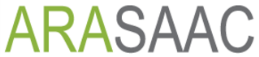 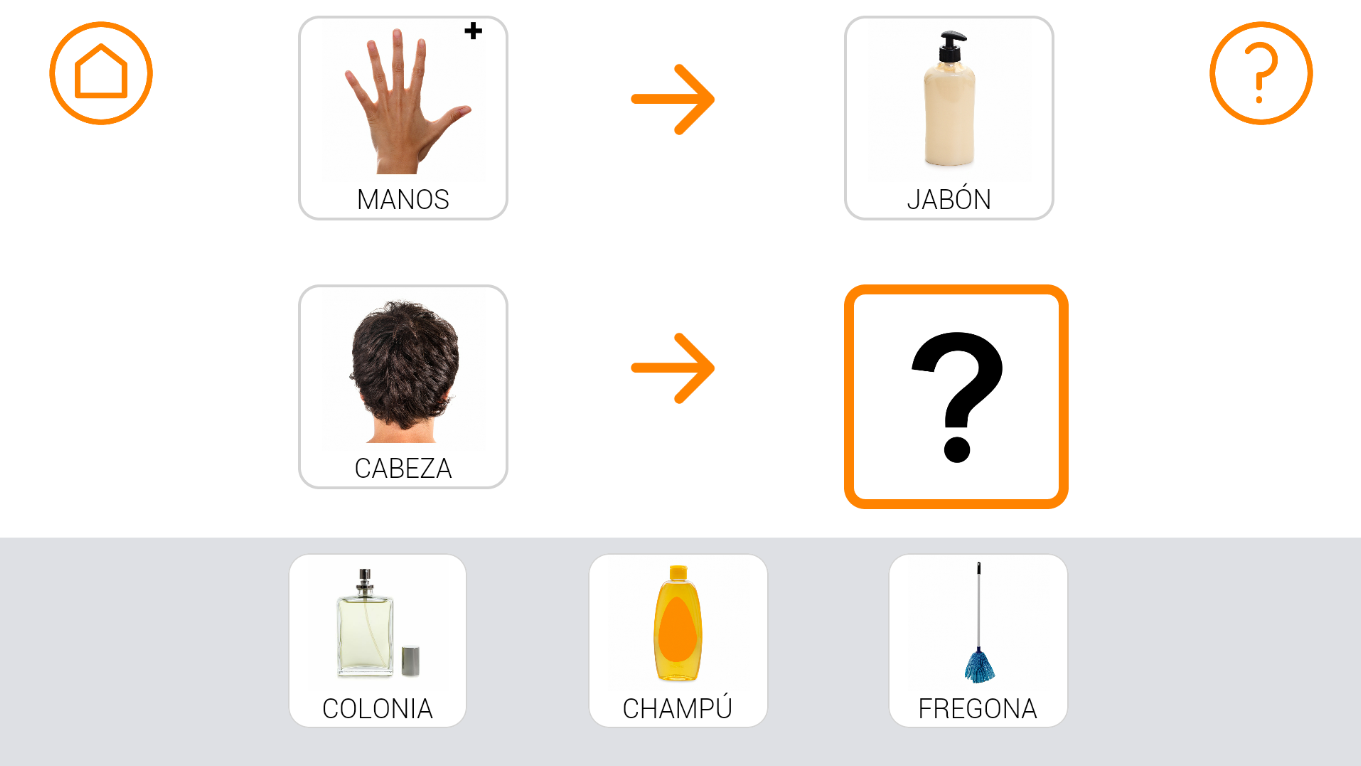 Autor pictogramas: Sergio Palao Procedencia: ARASAAC (http://catedu.es/arasaac/) Licencia: CC (BY-NC-SA)
Soyvisual. Fundación Orange. Procedencia: www.soyvisual.org Licencia: CC (BY-NC-SA) 
Autores:: José Manuel Marcos , David Romero
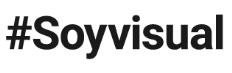 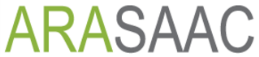 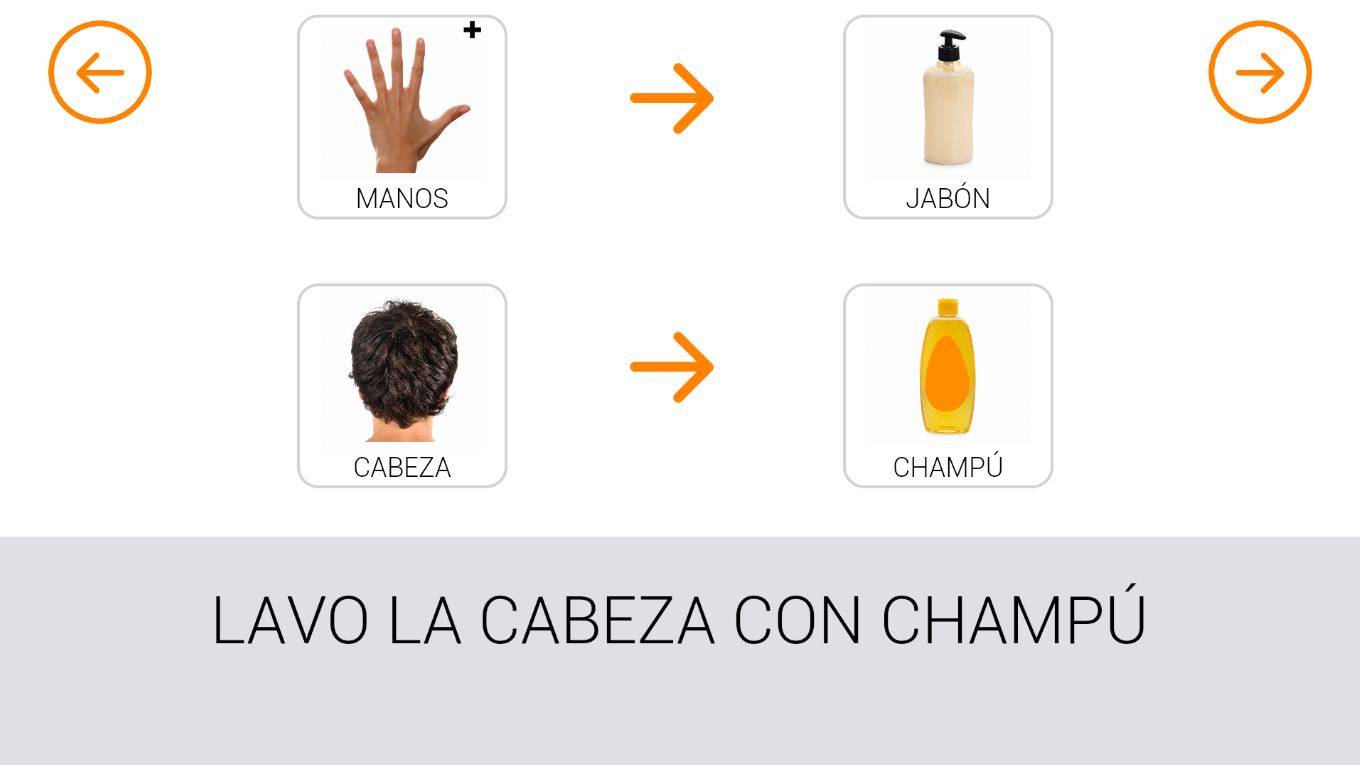 Autor pictogramas: Sergio Palao Procedencia: ARASAAC (http://catedu.es/arasaac/) Licencia: CC (BY-NC-SA)
Soyvisual. Fundación Orange. Procedencia: www.soyvisual.org Licencia: CC (BY-NC-SA) 
Autores:: José Manuel Marcos , David Romero
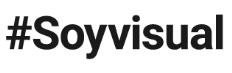 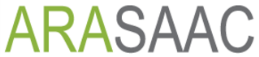 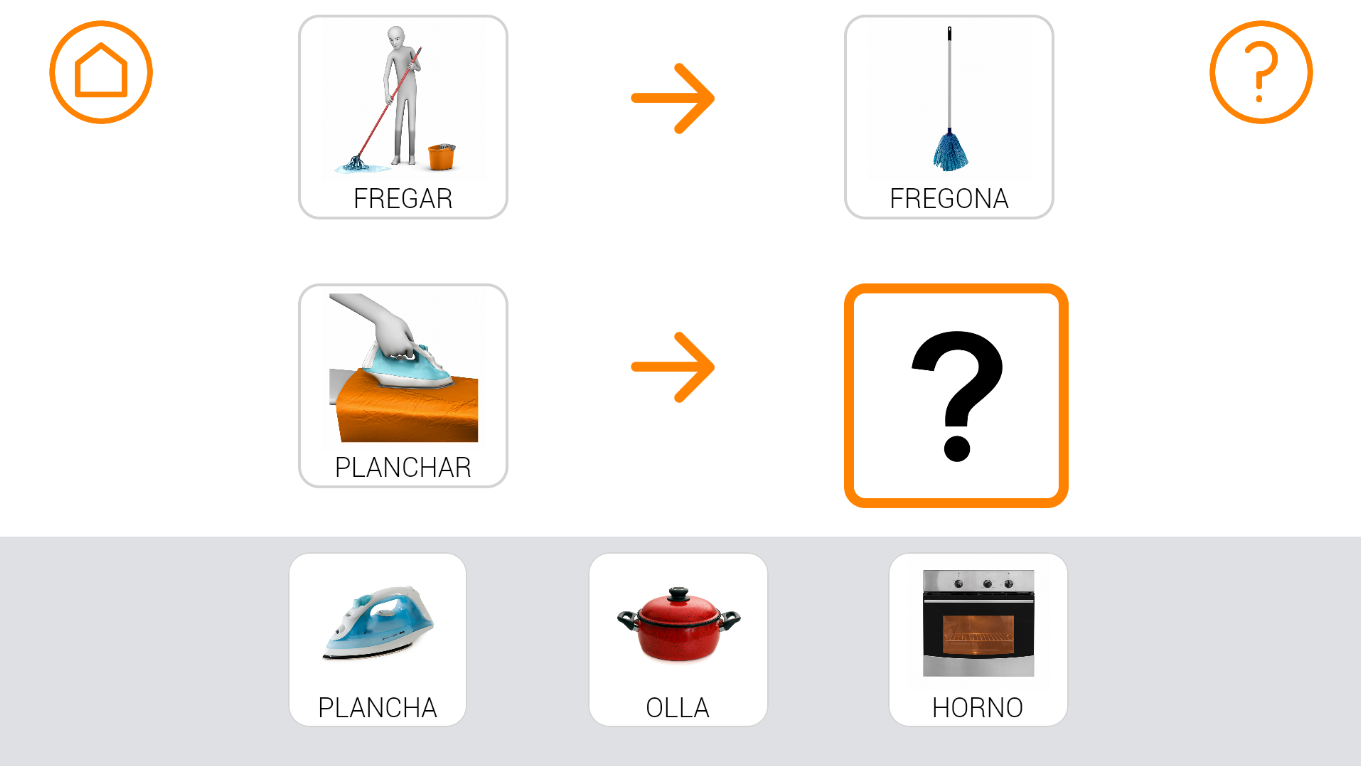 Autor pictogramas: Sergio Palao Procedencia: ARASAAC (http://catedu.es/arasaac/) Licencia: CC (BY-NC-SA)
Soyvisual. Fundación Orange. Procedencia: www.soyvisual.org Licencia: CC (BY-NC-SA) 
Autores:: José Manuel Marcos , David Romero
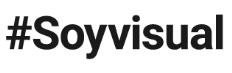 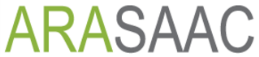 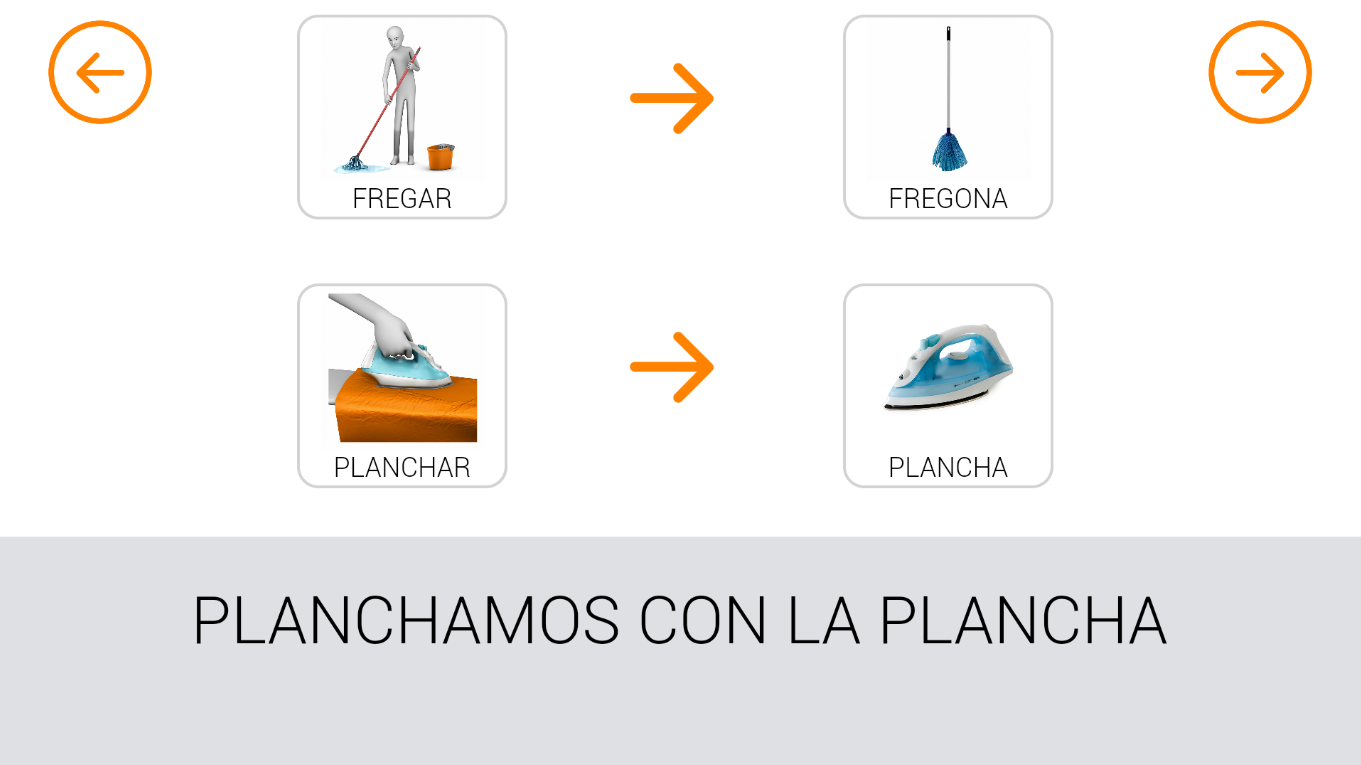 Autor pictogramas: Sergio Palao Procedencia: ARASAAC (http://catedu.es/arasaac/) Licencia: CC (BY-NC-SA)
Soyvisual. Fundación Orange. Procedencia: www.soyvisual.org Licencia: CC (BY-NC-SA) 
Autores:: José Manuel Marcos , David Romero
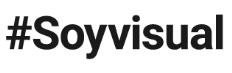 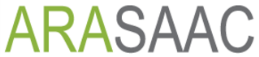 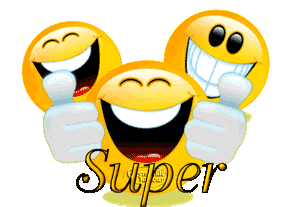 !! MUY BIEN ¡¡